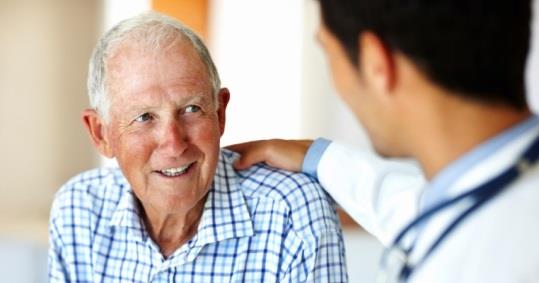 Goals of Care Conversations Training for Renal TeamsPutting It All Together Practice Exercise
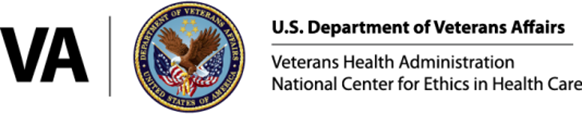 [Speaker Notes: FACILITATOR NOTES:


[This drill allows learners to practice the entire goals of care conversation in three parts.  Plan ahead and schedule a follow-up session to do this drill if you do not have enough time during the initial training session(s).]




Rights to use the photograph on this slide were purchased by the National Center for Ethics in Health Care from iStockphoto.com.]
What We Will Practice
Segment 1:  Begin / Discuss the Patient’s Surrogate

Segment 2:  REMAP – Reframe, Emotion, Map, Align, Plan

Segment 3:  Discuss Life-Sustaining Treatment, Summarize, Close
2
[Speaker Notes: FACILITATOR NOTES:

This drill is designed to allow you to practice the entire goals of care conversation.  It is divided into three parts.  

Segment 1 includes beginning the conversation, asking for permission to proceed, and discussing the patient’s surrogate.  

Segment 2 includes assessing understanding, reframing, responding to emotion, mapping, aligning, and planning.

Segment 3 includes additional discussion about life-sustaining treatment, summarizing shared decisions, and closing the conversation.]
Practice Exercise:  Instructions
Divide into pairs
Practice Segment 1 
Switch roles
Debrief with one another: 
How did it feel to say the words?
One thing clinician noticed
One thing patient noticed
Repeat and practice Segments 2 & 3
[Speaker Notes: FACILITATOR NOTES:

Divide into pairs and practice Segment 1. 

Then switch roles, and when you’re done with Segment 1, debrief with each other:
How did it feel to say the words?
One thing the clinician noticed
One thing the patient notices

Then follow the same process and practice Segments 2 and 3.  Then we will debrief as a large group.  

[Ask if there are any questions, and start the practice.  Walk around the room and observe.]

[To make the drill more challenging for advanced learners, instruct them to read the words on the page first, and then do the drill again and attempt to demonstration the skills without using the paper.  Advanced learners can customize the language as long as it maintains the integrity of the objective of the exercise.]]
Practice Exercise:  Debrief
title
How did it feel to say the words?
One thing you noticed as the clinician
One thing you noticed as the patient
[Speaker Notes: FACILITATOR NOTES:

[After everyone has completed each section of the drill and de-briefed in small groups, lead a quick group discussion about their reactions to the practice experience.  Ask:]

How did it feel to say the words?
One thing you noticed as the clinician
One thing you noticed as the patient]
Goals of Care Conversations
Goals of Care Conversations training materials are available for download from                                                     VA National Center for Ethics in Health Care at
http://www.ethics.va.gov/goalsofcaretraining.asp.

For additional resources related to VA’s Life-Sustaining Treatment Decisions Initiative, please visit http://www.ethics.va.gov/LST.asp.

For additional information about CPR outcomes for maintenance dialysis patients, see: 
Wong SPY, Kreuter W, Curtis JR, Hall YN, O’Hare AM.  Trends in in-hospital cardiopulmonary resuscitation and survival in adults receiving maintenance dialysis.  JAMA Intern Med. 2015; 175(6):1028-1035. 

Goals of Care Conversations training materials were developed and made available for public use through U.S. Department of Veterans Affairs contracts with VitalTalk
[Orders VA777-14-P-0400 and VA777-16-C-0015].
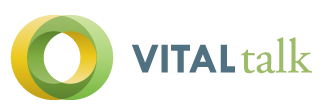 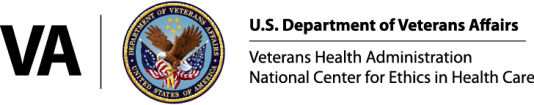 Updated for Renal Teams May 2019